ПОРТФОЛІО
вчителя географії Дерев’янської загальноосвітньої
школи І-ІІІ ступенів
Чорної  Таїси Володимирівни
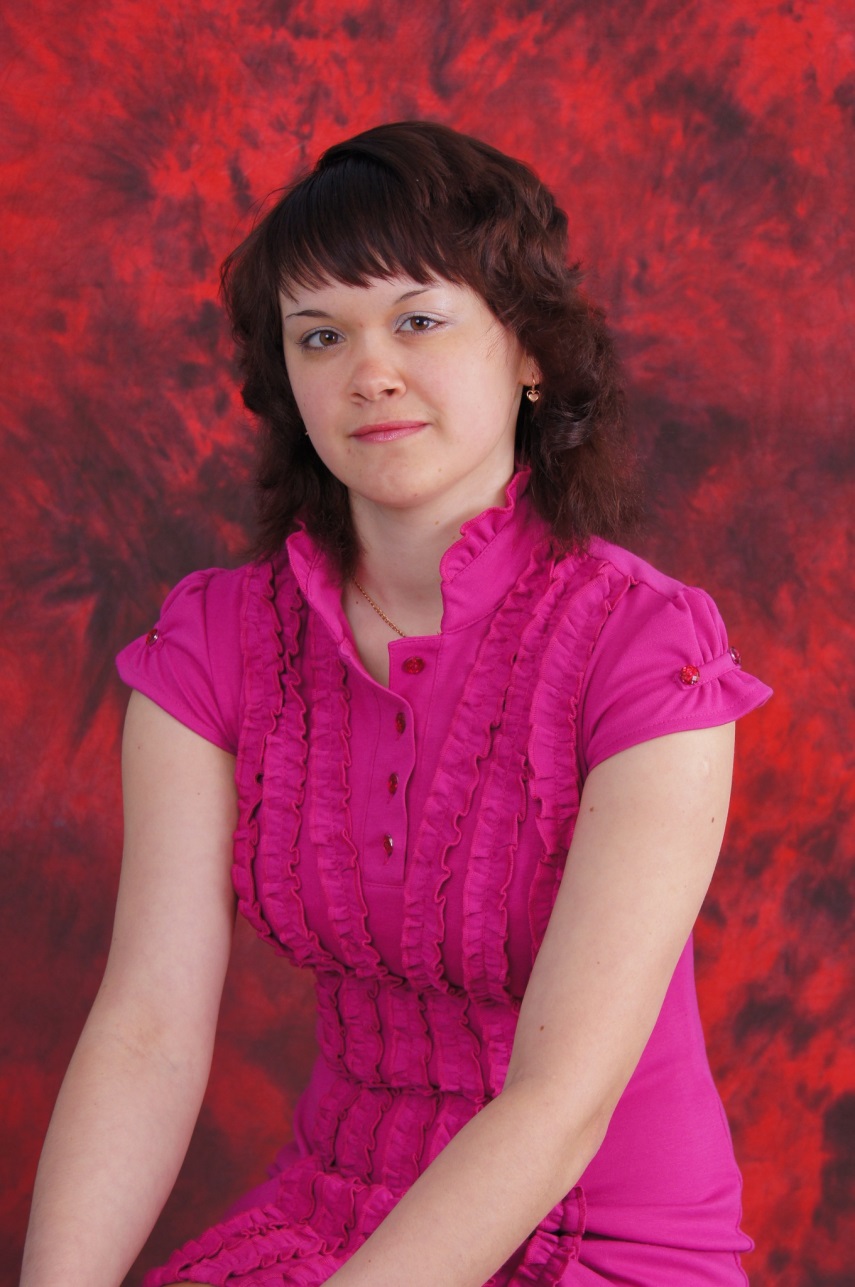 Освіта – вища,
Кам’янець-Подільський національний університет
 ім. Івана Огієнка,
природничий факультет,  2012р.
Педагогічний стаж – 3 роки.
Кваліфікаційна категорія – спеціаліст.
Навчання на природничому факультеті 
у Кам’янець-Подільському національному університеті ім. І. Огієнка
1 вересня 2006 року – 30 травня 2012 року
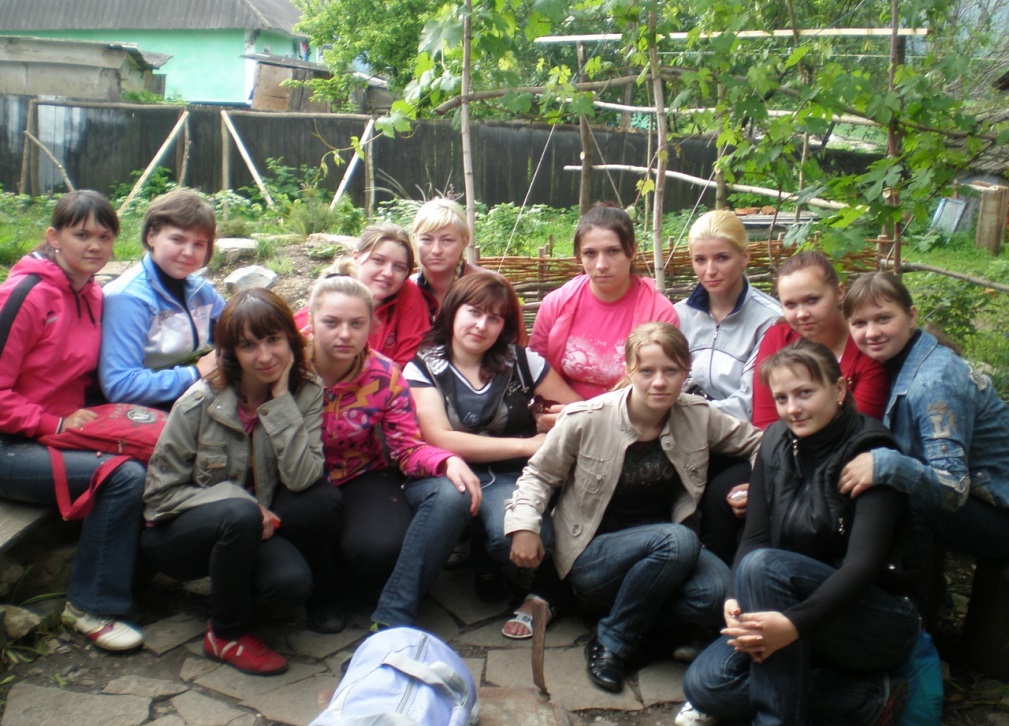 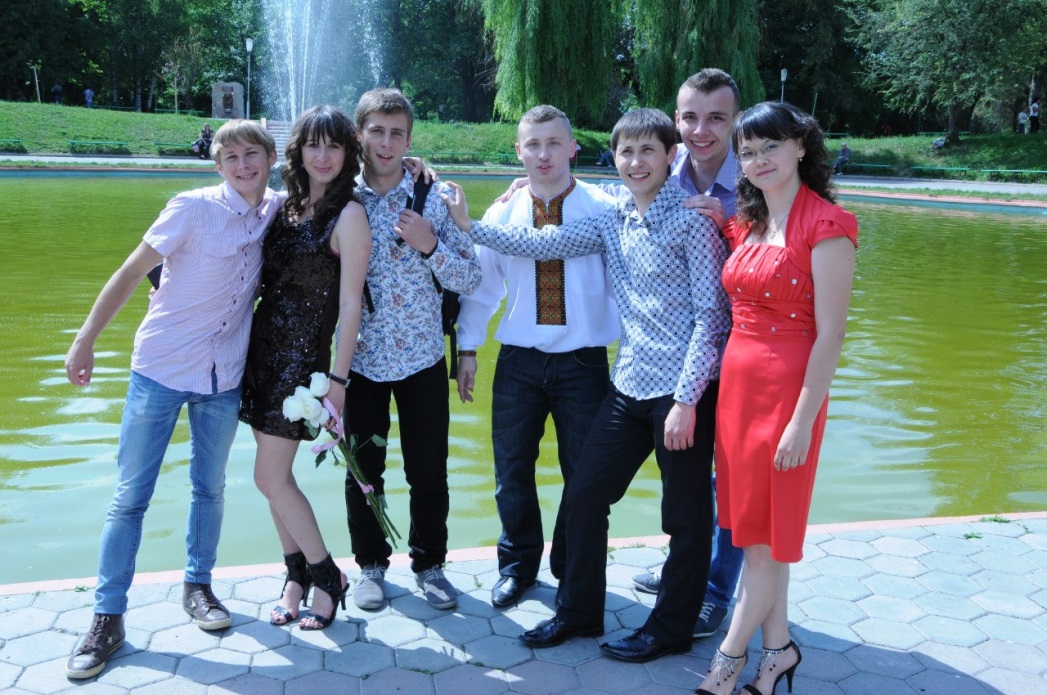 НАУКОВА  ДІЯЛЬНІСТЬ
Магістерська наукова робота  “Сучасна динаміка і перспективи розвитку готельного комплексу міста Кам’янець-Подільський” .
Стаття “Методика проведення комбінованого уроку під час вивчення географії в 9-10 класах” Вісник Камянець-Подільського національного університету імені Івана Огієнка. Природничі науки.Випуск 3. 2011р.
Наукова робота з ученицею 9 класу у МАН. 
Розробки уроків та виховних заходів
Подорожі та екскурсії – 
моє велике захоплення
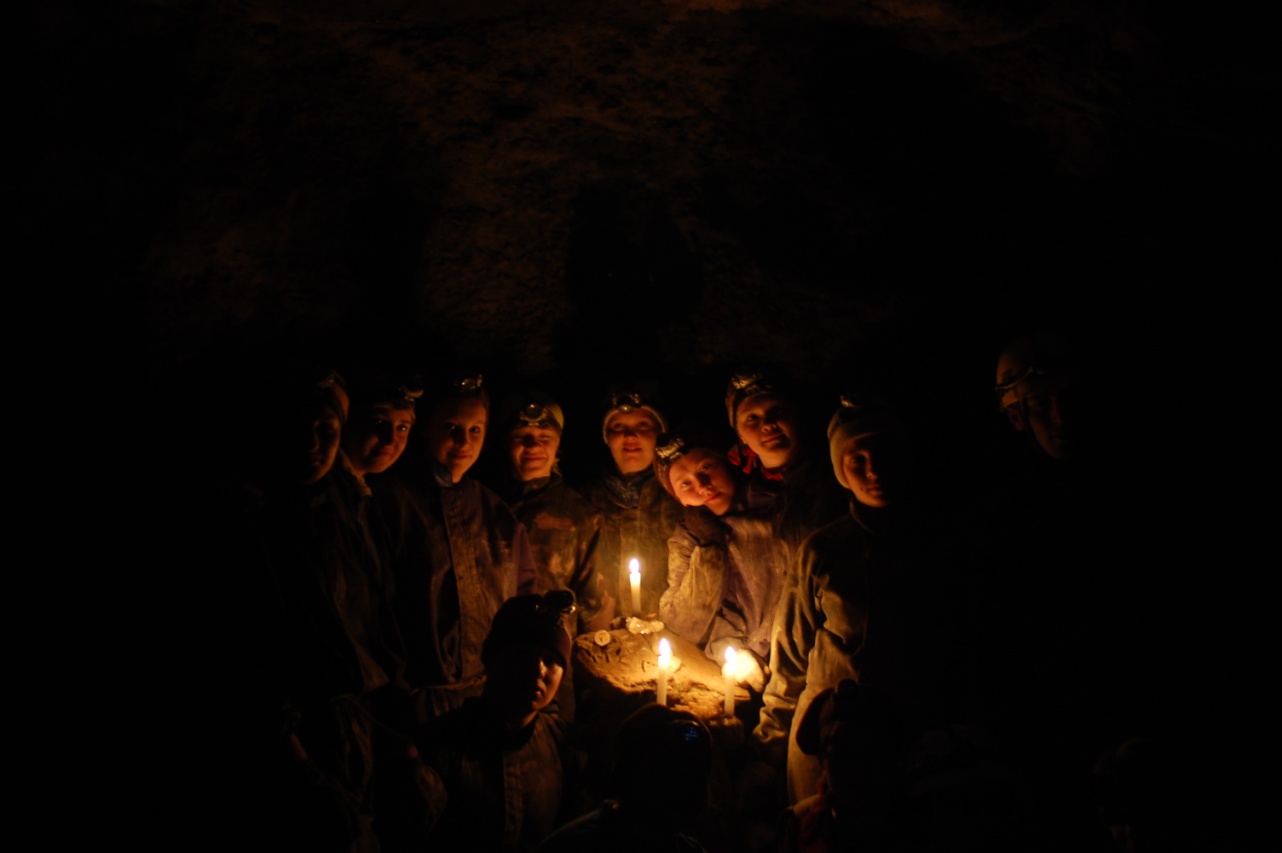 Підземний світ печери Атлантида
Похід на гору Говерла
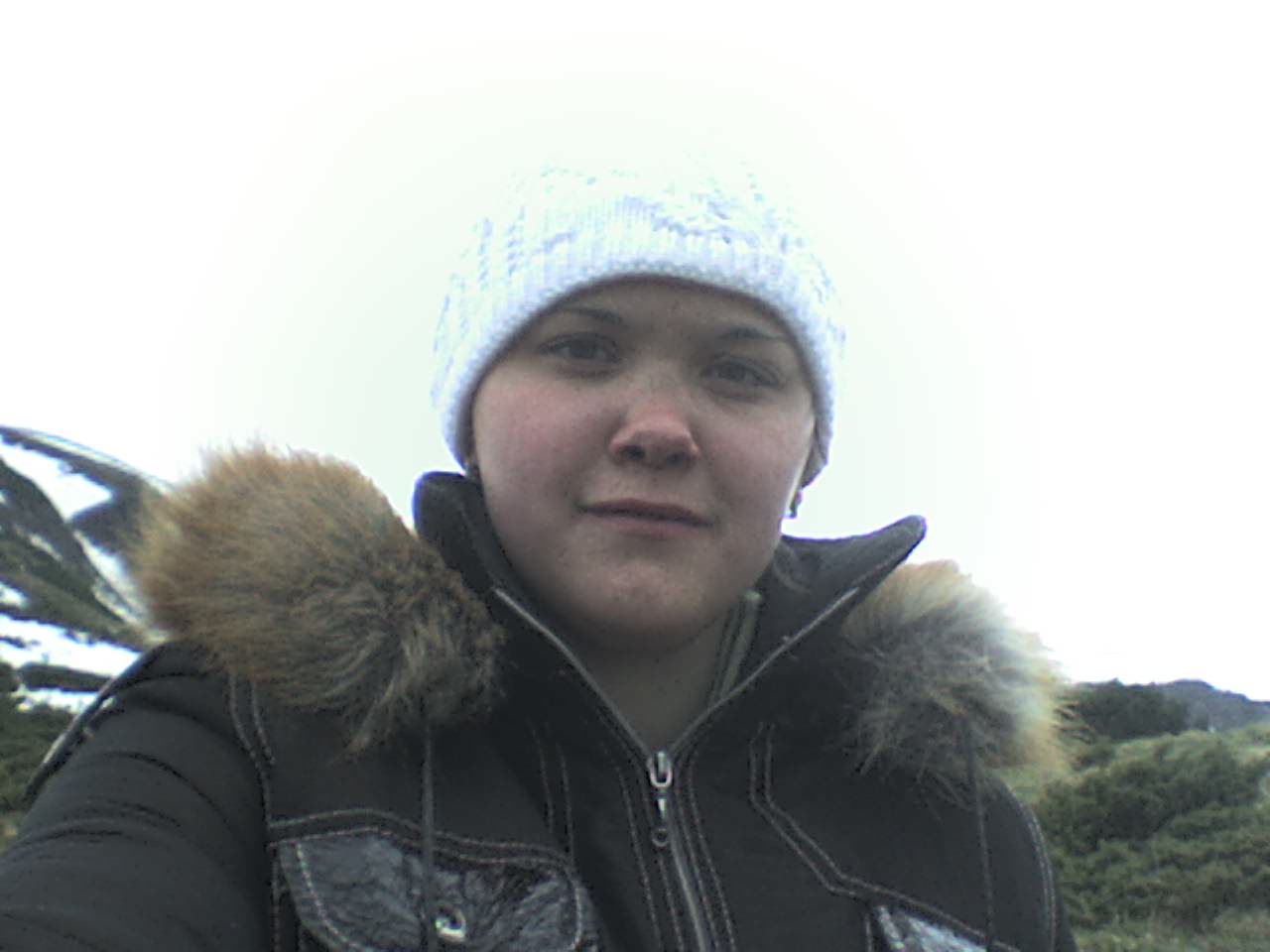 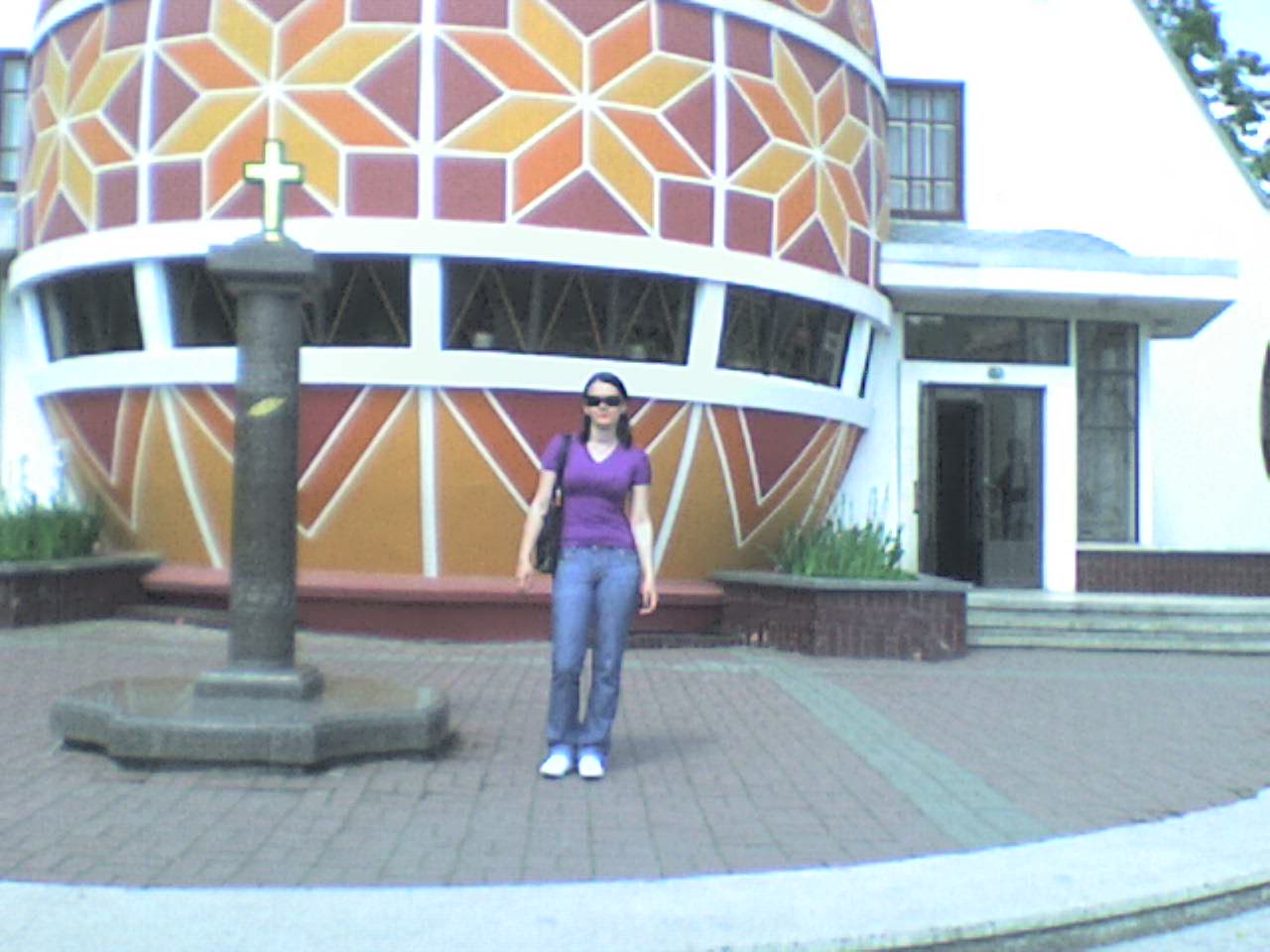 Музей Писанки в Коломиї
Кожен урок – це час зростання особистості учнів,  їх розумового розвитку, творчого мислення, психологічного комфорту.
ПЕДАГОГІЧНЕ  КРЕДО
розповісти так, щоб зацікавити;
пояснити так, щоб складне стало зрозумілим;
створити проблемну ситуацію, щоб розбудити думку;
застосувати інноваційні технології, щоб розвивати творчі здібності учнів;
перевірити знання і уміння учнів так, щоб виявити їх дійсний рівень;
оцінити так, щоб окрилити. 


)
Моє правило уроку: 
з гарячкуватими бути стриманою
з нерішучими – турботливою
із важкими – дуже уважною і завжди з усіма – справедливою!
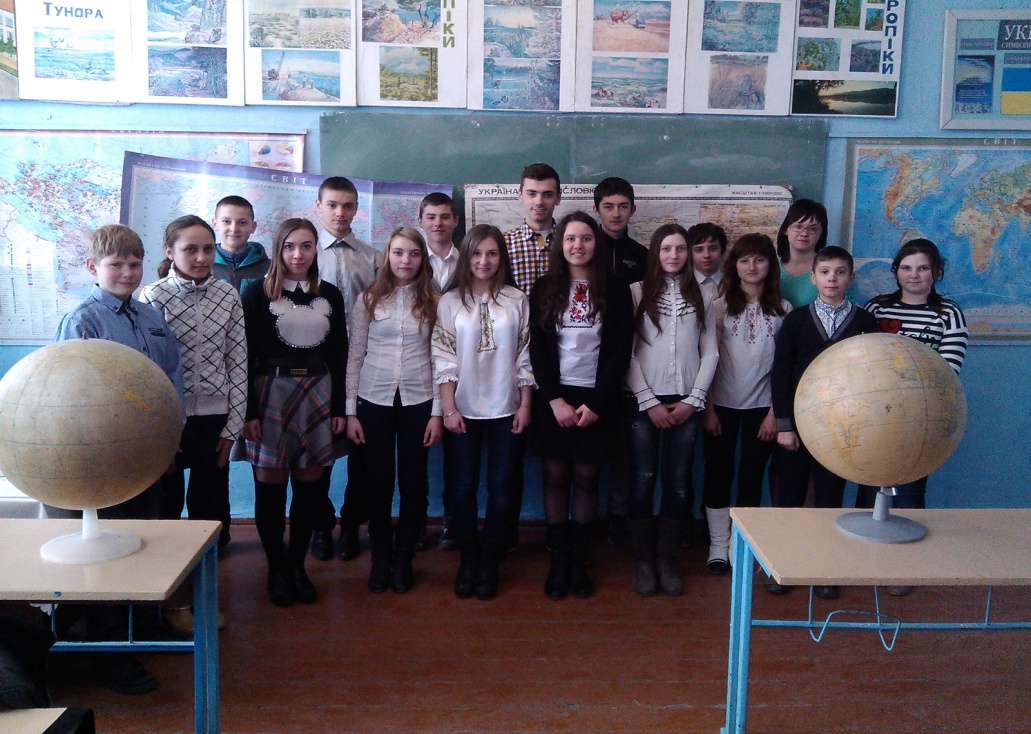 Зеленюк Діана – 
призер Всеукраїнського конкурсу-захисту 
науково-дослідницьких робіт МАН
 в 2015-2016 н.р.
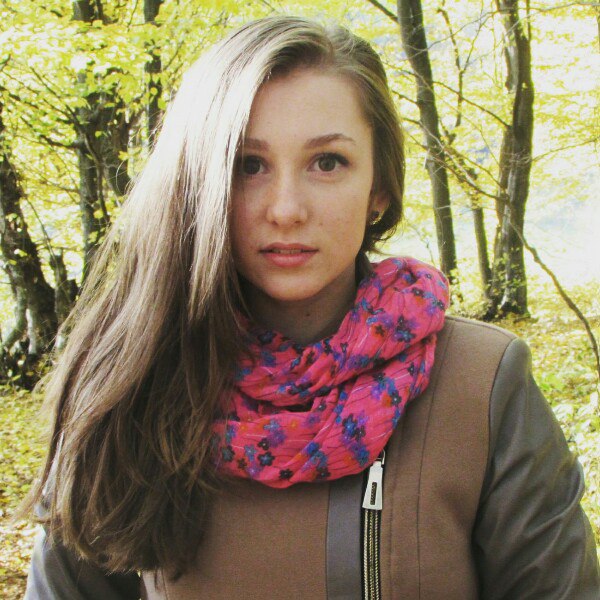 Використовую на уроках та в позакласній роботі такі технології:
особистісно-орієнтоване навчання;
технології колективної дії; 
проектні, інтеграційні; 
інформаційні технології; 
червоною ниткою дані технології пронизані  інтерактивними методами навчання.
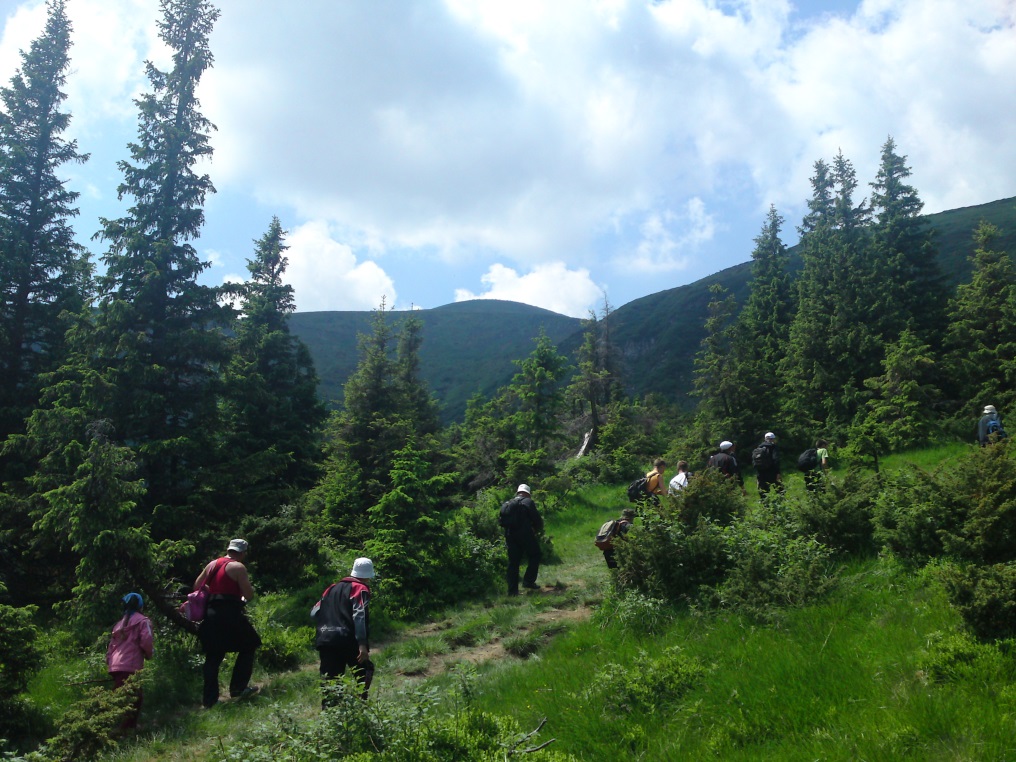 З учнями на Говерлі
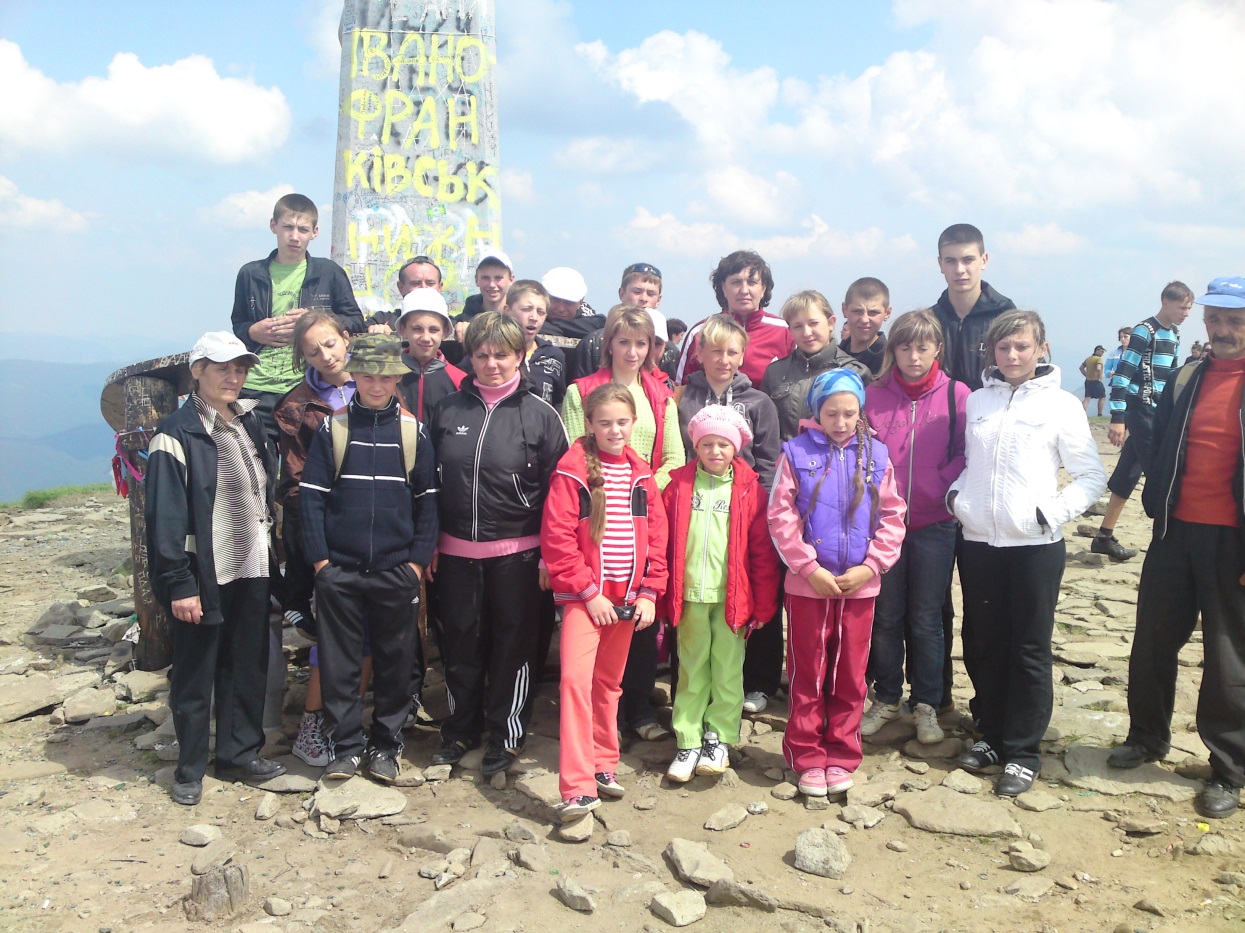 Вивчення історії рідного краю, вшанування ветеранів та учасників війни
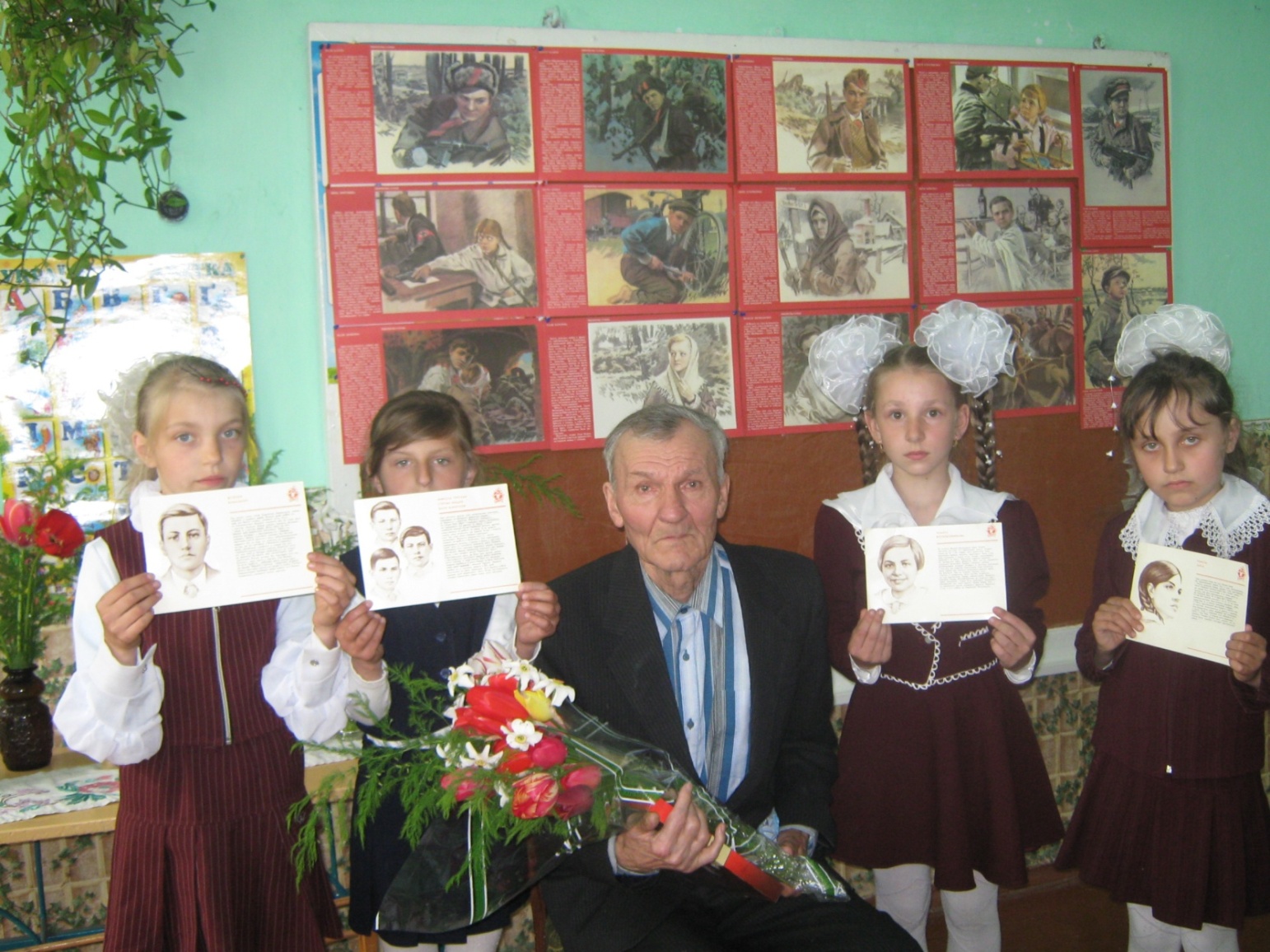 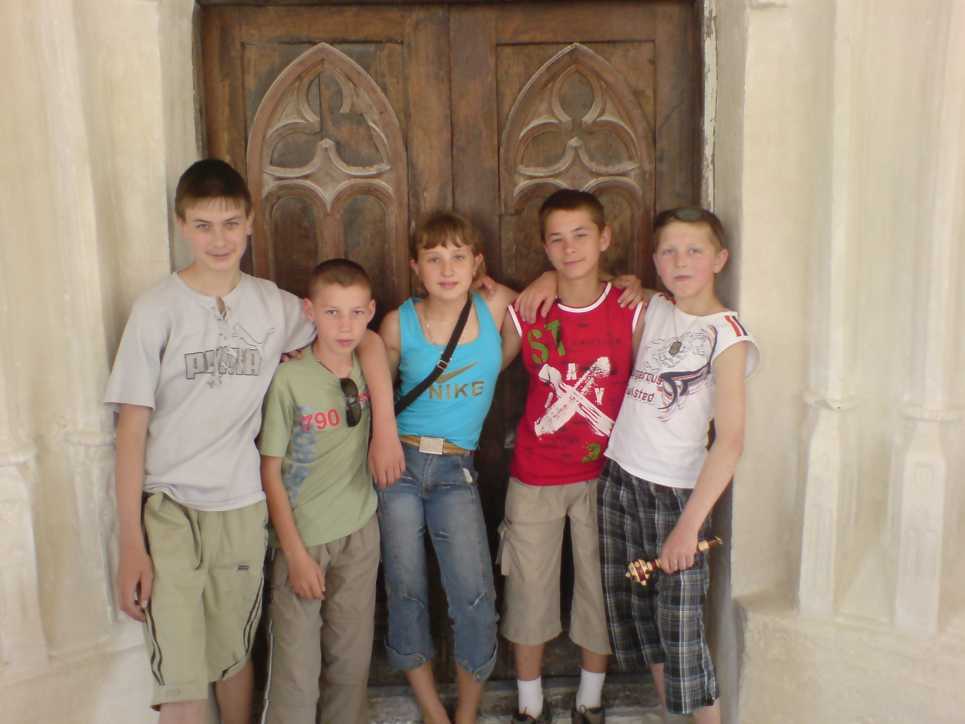 Екскурсія 
до Хотинської фортеці
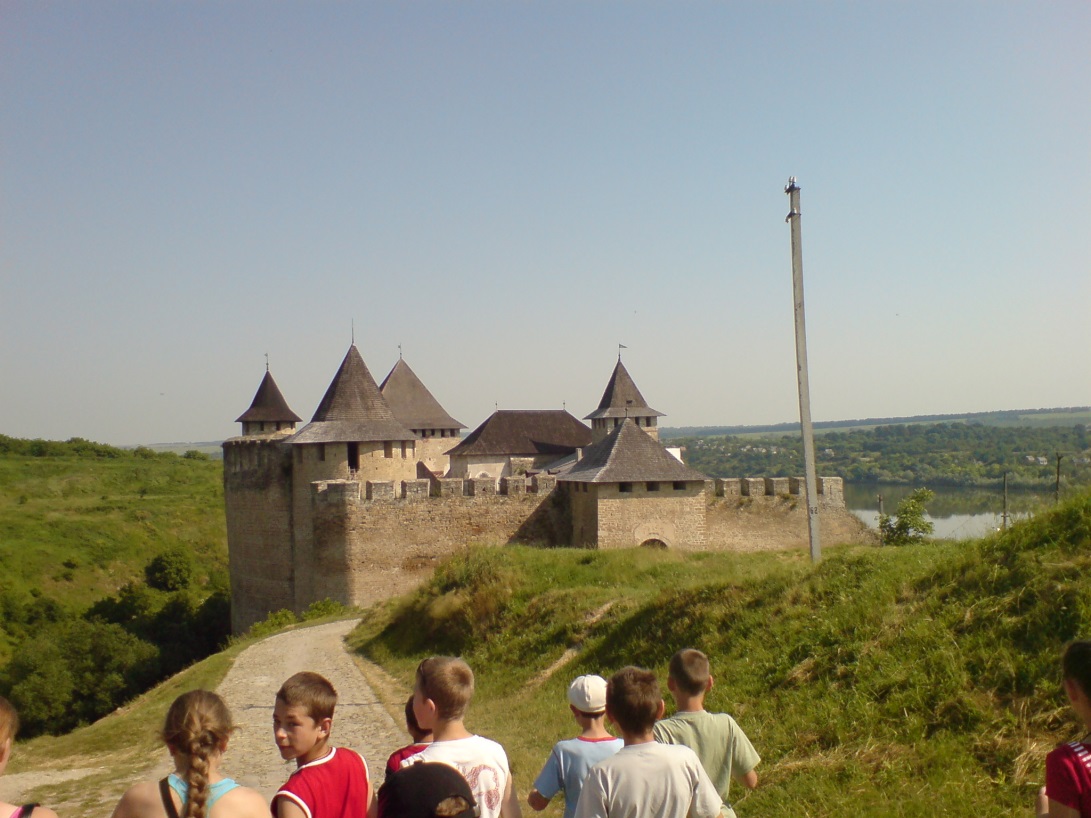 ПАМ’ЯТАЙТЕ !
Головний вихователь – життя.
Основний вихователь – родина.
Справа вчителя – пов’язати 
    перше з другим і додати щось від себе.
Дякую за увагу !